KINDERGARTEN - SECOND GRADE  |  BEING RESPONSIBLE
RESPONSIBILITIES OF STUDENTS
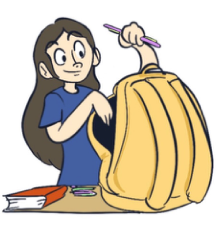 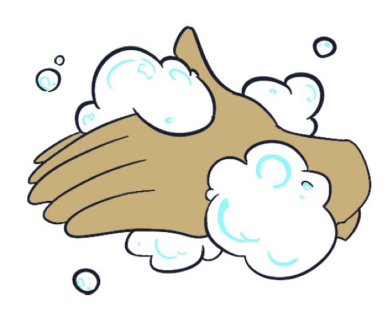 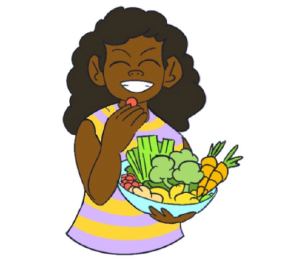 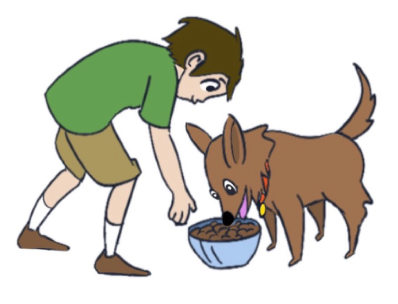 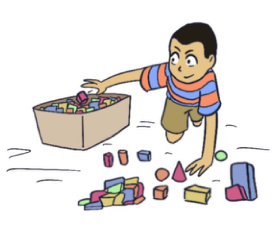 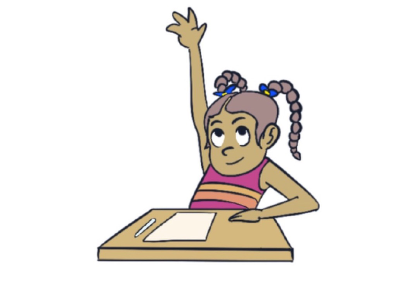 © 2022 OVERCOMING OBSTACLES
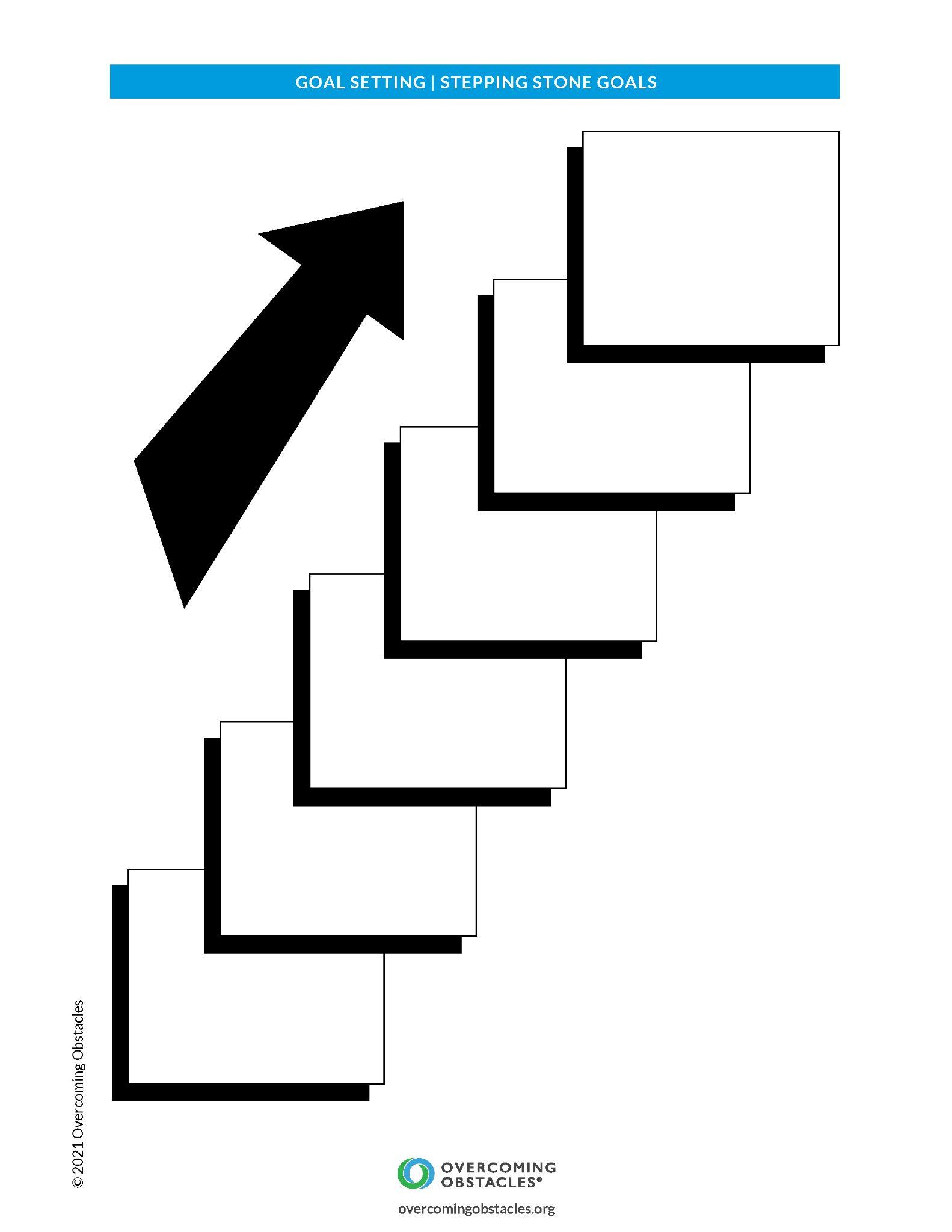